0
0
Hyvä tiedottaminen ja kommunikointi: keskustelut,
Wilma, Pedanet, Kk-tiedote
0
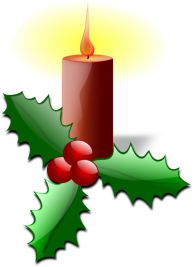 5-6.lk 
keittiövuorot
Järjestäjät
0
Terveys-tarkastukset
Hyvinvointiprofiili 4-6lk
Joulujuhla
Yhteistyö huoltajien  kanssa
Pikkujoulut
Ystävänpäivä/vko
Tammi
Joulu
Terv.hoitajan tunnit 3 5 ja 6 lk
0
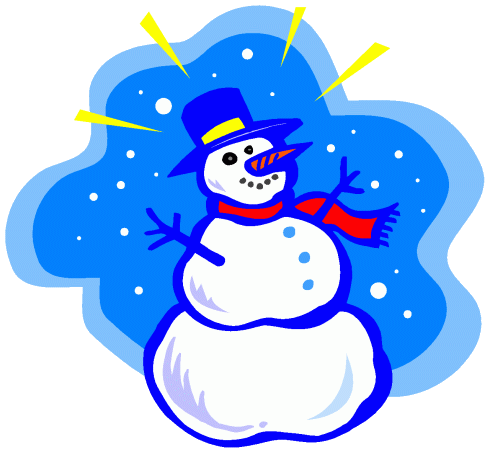 0
Helmi
Marras
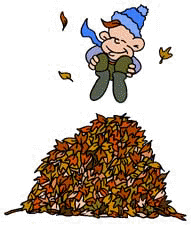 Itsearviointi, jonka perusteella huoltaja-lapsi-opettajapalaveri
Yhteistyö seurakunnan kanssa
YTY
YTY
Unajan koulun hyvinvointi-vuosikello
Maalis
Loka
Välitunti-liikunta
Yhteistoiminnallinen
lauantaityöpäivä
Syys
Huhti
Ope-kokoukset
0
0
Päivän-avaukset
Toiminnalliset luokkakohtaiset 
vanhempainillat
YTY
Elo
Touko
Vapputapahtuma
YTY
Kummioppilas-
toiminta
Luokkaretket
Turnaukset
KiVa-tilannekatsaus
Ki-Va-toiminta
Kesäloma
Oppilaskunta
Kevätjuhla
Konsertit/ teatteri
Vanhempain-yhdistys
Välitunti-
lainaamo
KiVa-koulu